Магічні числа 39 та 262 в JS
Або історія про те, як працює фабрика JS
Roman Savitskyi , Team Leader
План на сьогодні
2
Пограймо!
Коли народився Javascript
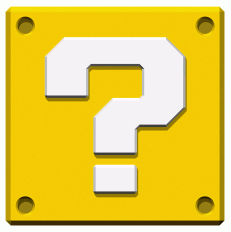 3
[Speaker Notes: Javascript/Jscript – 1996
Стандарт 252 – червень 1997]
Відповідь!
Javascript/Jscript – 1996, Стандарт 252 – червень 1997
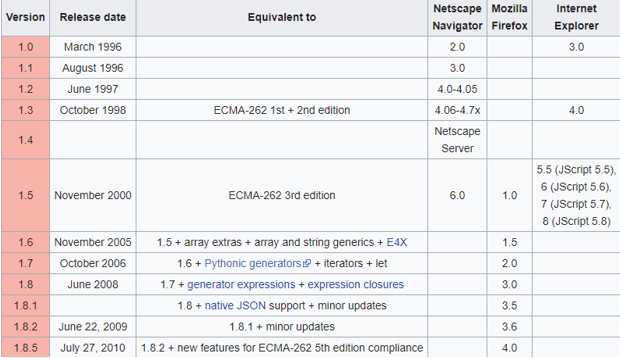 4
5
[Speaker Notes: І все, різниця]
Яка різниця між ECMAScript і Javascript?
1
«ECMAScript — це стандарт».
2
«JavaScript — це стандарт».
3
«ECMAScript — це специфікація».
4
«JavaScript — це реалізація стандарту ECMAScript».
5
«ECMAScript — стандартизований JavaScript».
6
«JavaScript — це діалект ECMAScript».
6
[Speaker Notes: Різниця]
Яка різниця між ECMAScript і Javascript?
7
JAVASCRIPT
Javascript — це скриптова мова програмування загального значення, що відповідає специфікації ECMAScript.
8
ECMAScript
ECMAScript — це специфікація створення скриптової мови загального значення.
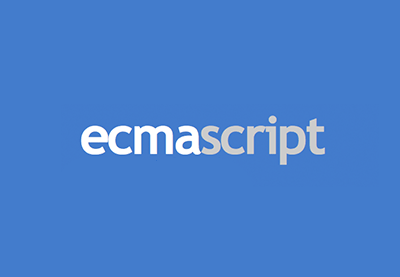 9
10. 10 років.Стандарт ES5 розроблювали 10 років.
ES1 – червень 1997
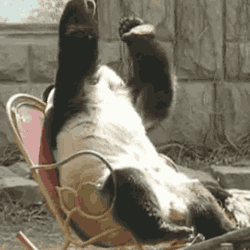 ES2 – червень 1998
ES3 – грудень 1999
Es4 – ніколи
Es5 – грудень 2009
Es6/2015 – червень 2015
10
[Speaker Notes: ES6 – 6 років
Наступний – детальний варіант створення]
Трохи детальніше
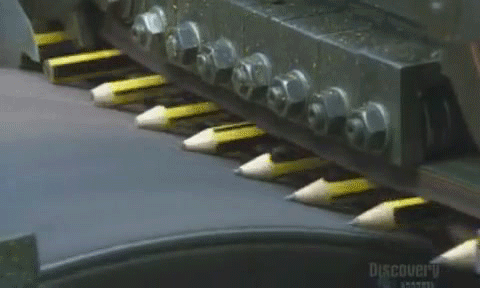 11
Пограймо!
Хто розробляє Javascript?
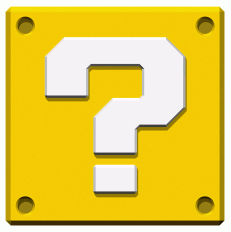 12
[Speaker Notes: Ecma International Technical Committee 39 (TC39)]
Відповідь!
Ecma International Technical Committee 39 (TC39)
Комітет, який займається розвитком JavaScript. 
Членами комітету є компанії, основні виробники 
браузерів, а також експерти.
13
[Speaker Notes: Комітет, члени, експерти]
TC39
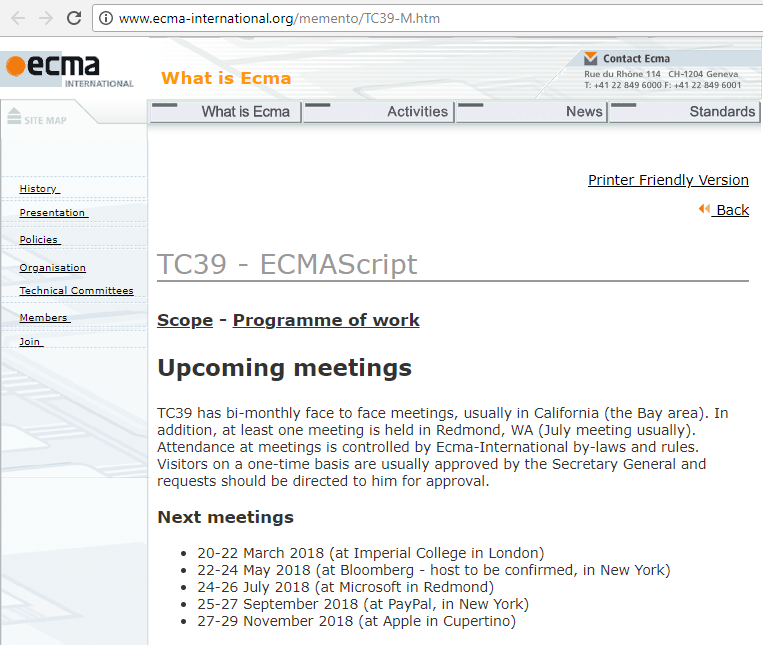 Комітет проводить регулярні зустрічі (раз на 2 місяці), де обговорюються деталі чернеток і специфікацій. 

Усі протоколи зустрічей знаходяться онлайн. http://tc39.github.io/tc39-notes/
14
[Speaker Notes: Зустрічі, рішення, агенда,]
TC39
Рішення ухвалюються більшістю голосів, але кожен має право вето.Навіть запрошені експерти.

Хто хоче приєднатись до роботи, Вас запрошують!
How to join the TC39 work
If you want to officially participate into the standardization activities regarding ECMAScript™, you shall first apply to become an Ecma member (see the membership info here).
Once your membership request has been officially accepted by the General Assembly, you will have to follow the Ecma Royalty-Free (RF) Patent Policy option.Finally you shall register to the TC39 RF TG (see here for the WORD registration form and here for the PDF registration form) and the process has been completed.
15
Поява нової чернетки
Створення ескізу функціоналу
Обговорення на мітингах TC39
Отримання статусу «пропозиції»
Встановлення одного чи декількох чемпіонів
Проведення ревю ескізу чемпіонами
Надання статусу чернетці
16
[Speaker Notes: Створення ідеїї чернетки]
0. Strawman. (Опудало)
Ідея по розвитку ECMAScript, сформована у вільній формі. Відправляти ідеї можуть члени TC39 або люди, що зареєстровані як контриб’ютори.
http://www.ecma-international.org/memento/contribute_TC39_Royalty_Free_Task_Group.php
Що необхідно? Документ, який повинен бути розглянутий на зустрічі, після чого він додається на сторінку з пропозиціями, що знаходяться на нульовому етапі. https://github.com/tc39/ecma262/blob/master/stage0.md
Специфікація - Не валідно
Імплементація - Не валідно
17
[Speaker Notes: Солома – ідея ---]
1. Proposal. (Пропозиція)
Формальна пропозиція нової можливості мови програмування
Що необхідно? TC39 обирає героя (героїв), який(і) буде(уть) відповідати за пропозицію. Герой може мати помічника, або герой, або помічник повинні бути обов’язково членами комітету. У пропозиції повинна бути проблема, яка буде вирішена. Можна додавати приклади, API, зміну семантики чи алгоритмів. Також визначаються проблеми реалізації і конфлікти з іншими спеками.
Специфікація Відсутня
Імплементація Реалізація, поліфіл, приклади
18
[Speaker Notes: Формальна, герої, поліфіл]
2. Draft. (Чернетка)
Перша версія того, що буде в стандарті.
Що необхідно? Документ повинен містити формальний опис синтаксису, а також семантики нової можливості мови (використовуючи формальну мову специфікації ECMAScript).
Специфікація Драфт. Опис чіткий, але з TODO. 
Імплементація 2 експериментальні реалізації. Можна з транспайлером (babel)
19
[Speaker Notes: Формальний опис синтаксису, спека з туду, бабель реалізація]
3. Candidate. (Кандидат)
Завершений документ, на цьому етапі необхідно отримати відгуки розробників
Що необхідно? Документ отримує рецензентів, редактор специфікації ECMAScript повинен підписати текст специфікації.
Специфікація Виконана. Повністю готовий документ
Імплементація 2 поєднувані зі специфікацією реалізації (які можуть бути виключені по замовчуванню)
20
[Speaker Notes: Без тестів і погодження, рецензція]
4. Finished. (Завершений)
Пропозиція готова до внесення в стандарт.
Що необхідно? Підписаний текст специфікації, проходження Test262 (https://github.com/tc39/test262). Практичний досвід використання.
Специфікація - Завершена і підписана.
Імплементація -Дві реалізації, поєднувані зі специфікацією, що проходять тести.
21
Вмій працювати зі спеками
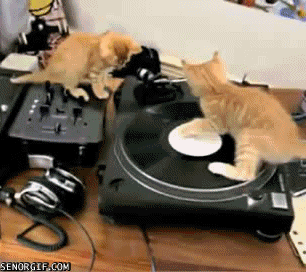 22
Знай всі переваги вибраної технології
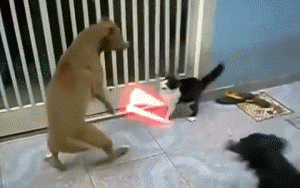 23
Навчай ближнього!
24